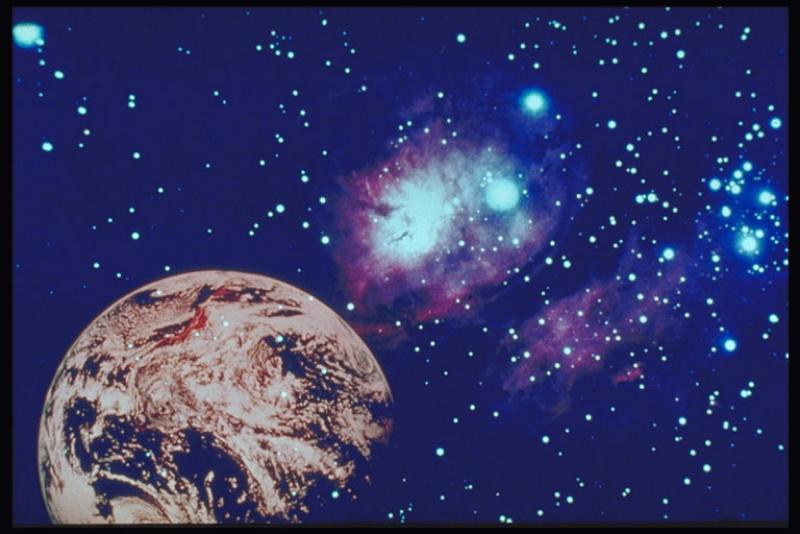 Муниципальное казенное дошкольное  образовательное учреждение детский сад №8
Путешествие в космос
( для дошкольного возраста)
                                       
                                                  Воспитатель:
                                                     Спицына М.И.



         г. Острогожск  2016г.
Цель: Расширять и обобщать знания детей о космосе.
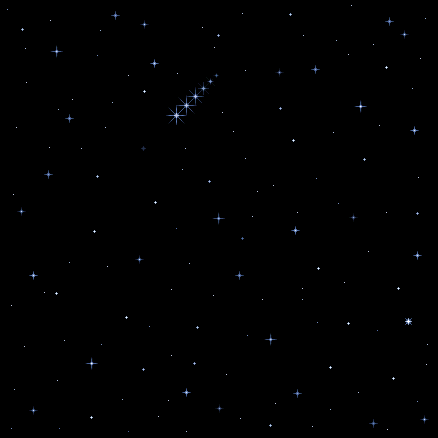 Посмотри в ночное небо. Там столько красивых звезд! Люди с самых давних времен любили смотреть на звезды!
И мечтали побывать на них…
Прежде чем отправить человека в космос, полетели две собачки Белка и Стрелка. Пполёт прошёл успешно, и они вернулись на землю. А потом уже в космос полетел человек.
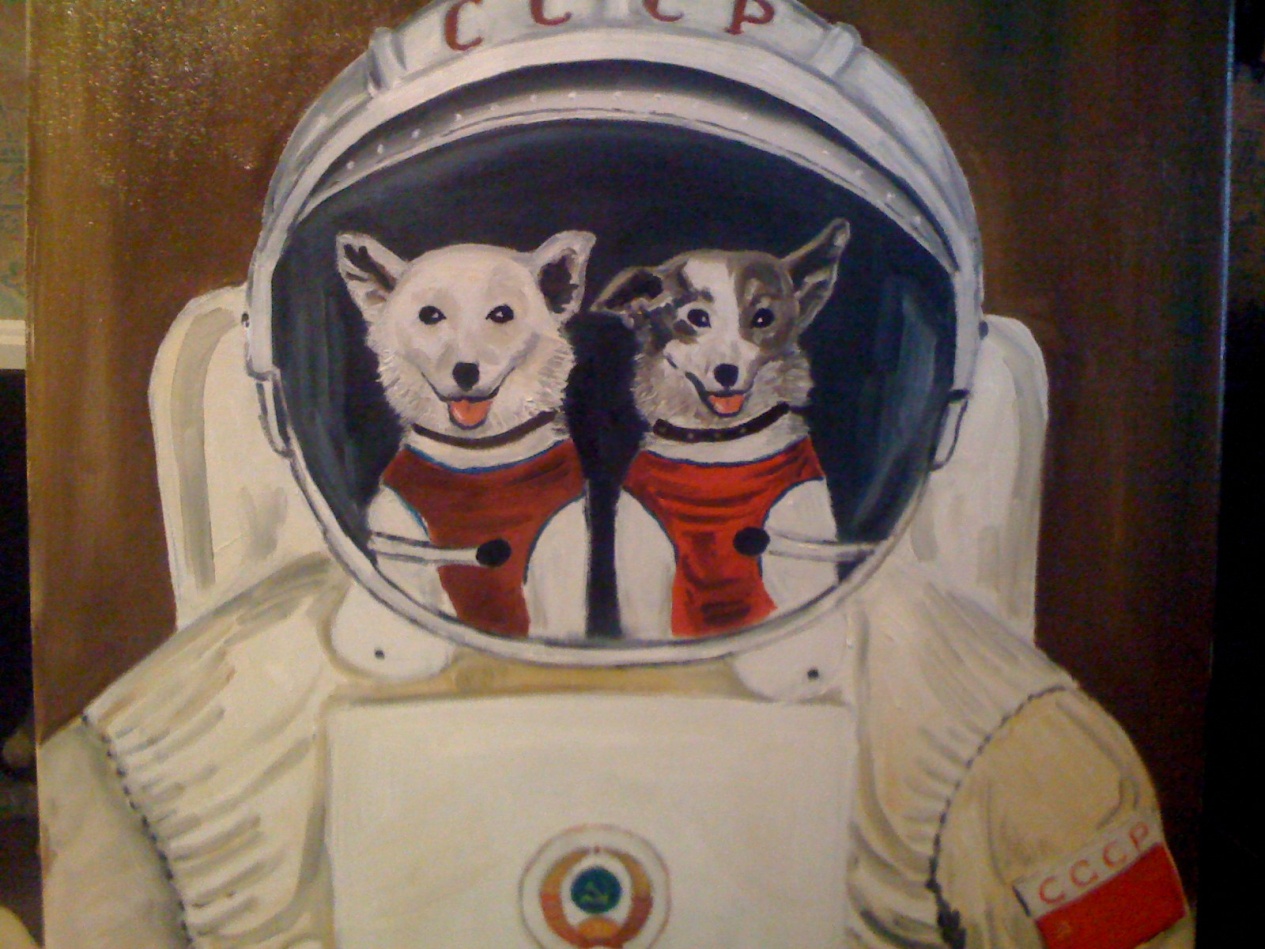 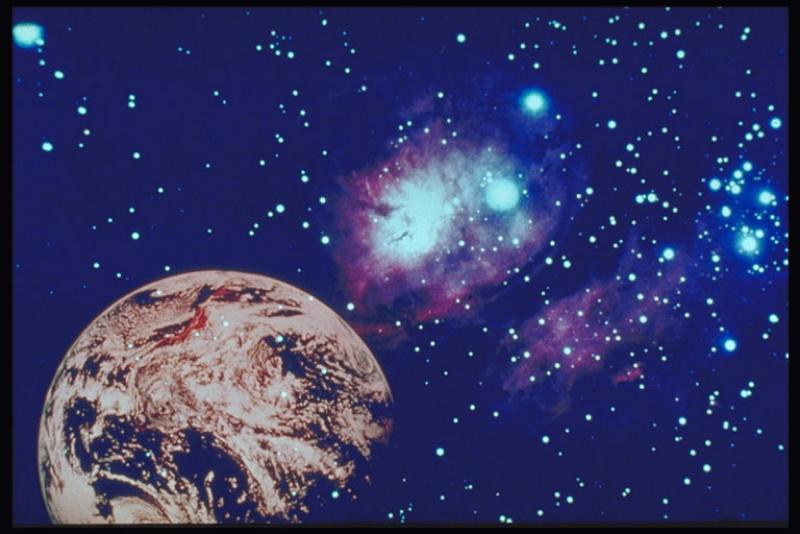 В космической ракете С названием «Восток»Он первым на планете       Подняться к звездам смог!12 апреля 1961 года Юрий Гагарин стал первым человеком в истории, совершившим полет в космическое пространство
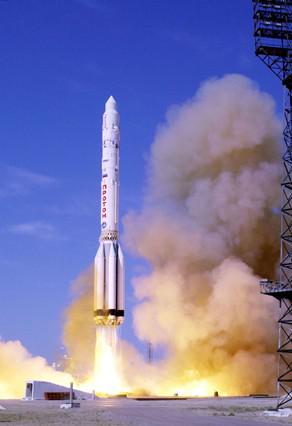 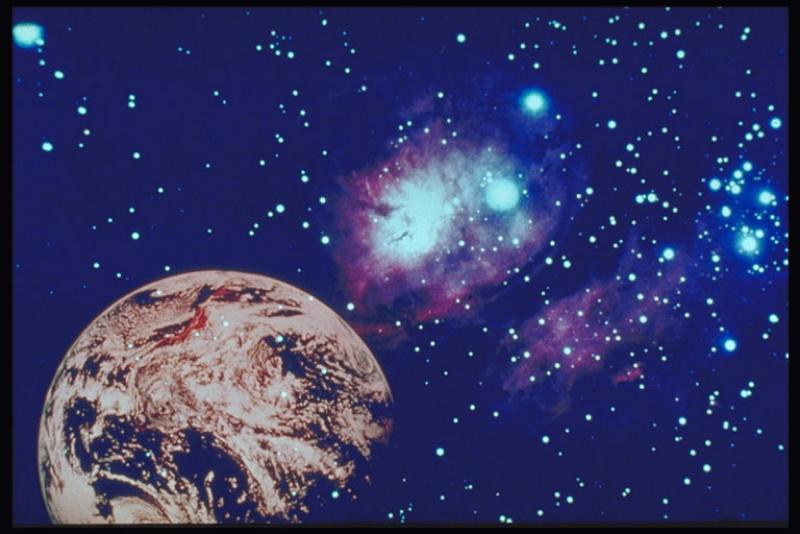 В космосе человек не может дышать. Именно поэтому на космонавта одели вот такой скафандр. Скафандр очень теплый и защищает космонавта от холода
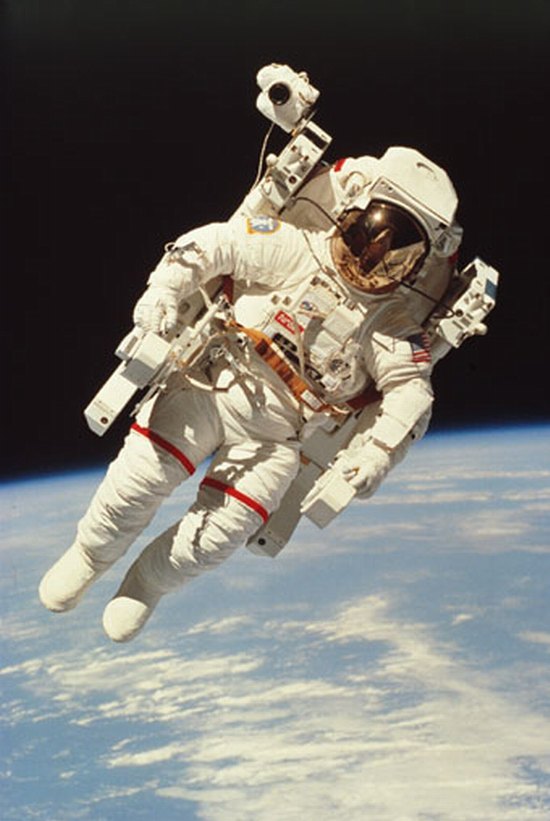 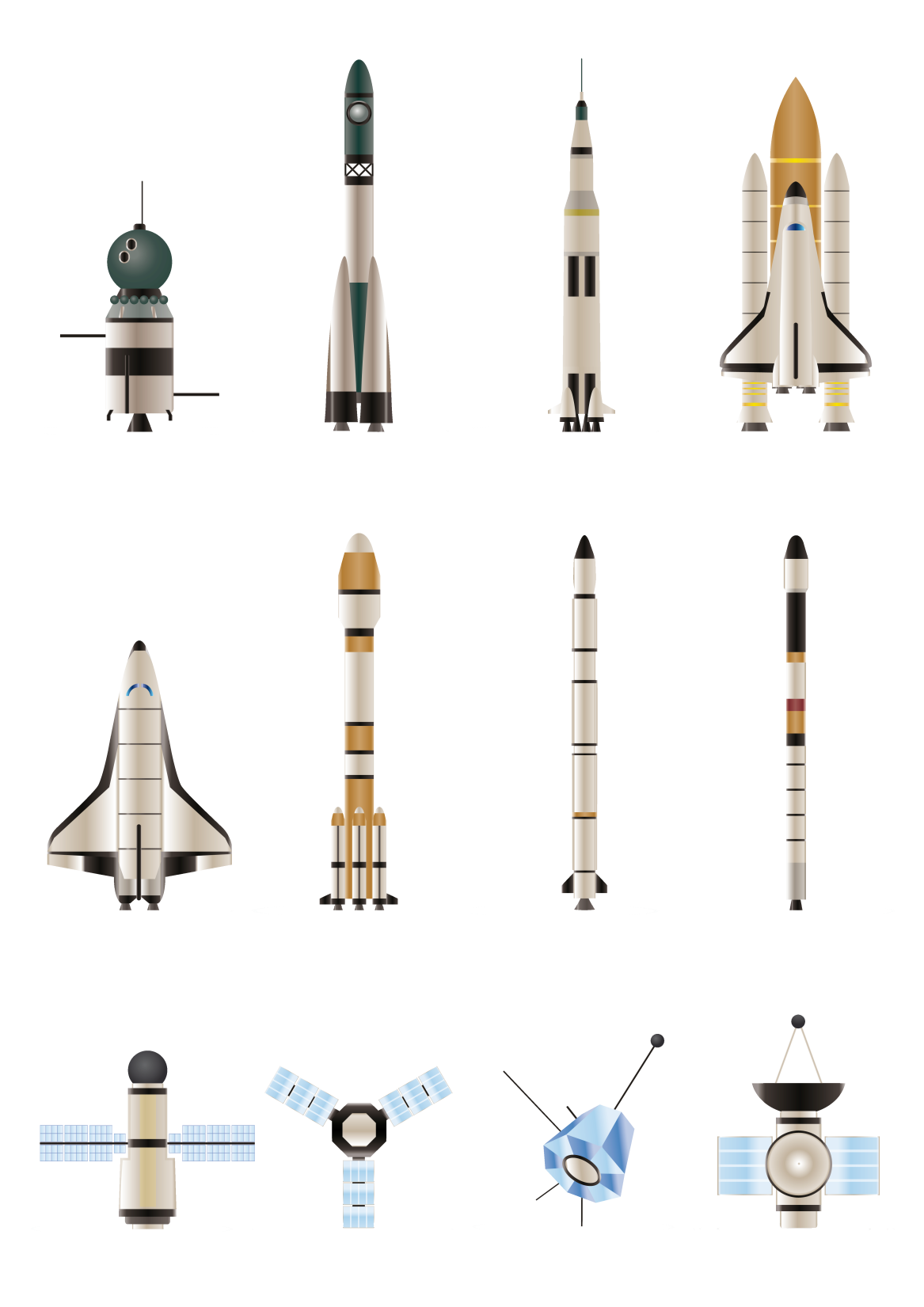 Ракета поднималась  все выше и выше! Посмотри! Она уже выше облаков!
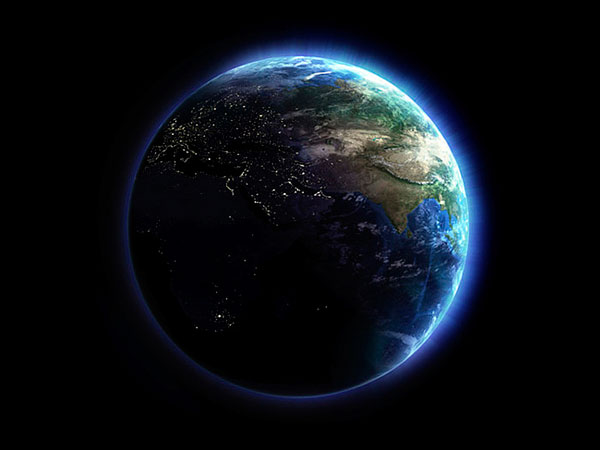 Такой видят нашу планету из космоса.
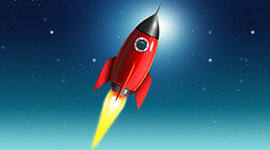 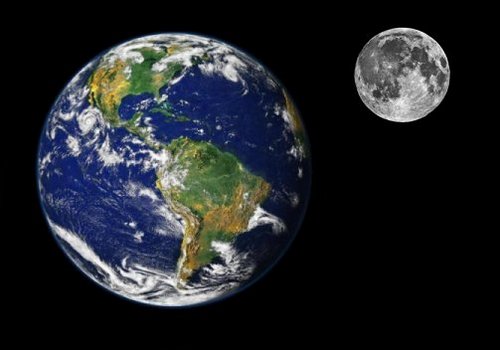 Луна – спутник нашей планеты.
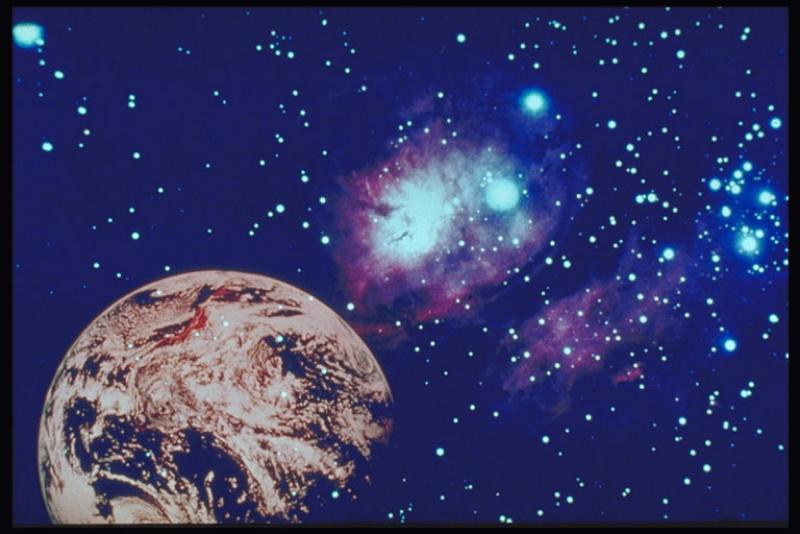 Солнце – звезда, дающая нам жизнь. Солнце выделяет свет и тепло, до тех пор, пока не зайдёт за горизонт. И только потом небо становится достаточно тёмным, чтоб увидеть остальные звёзды.
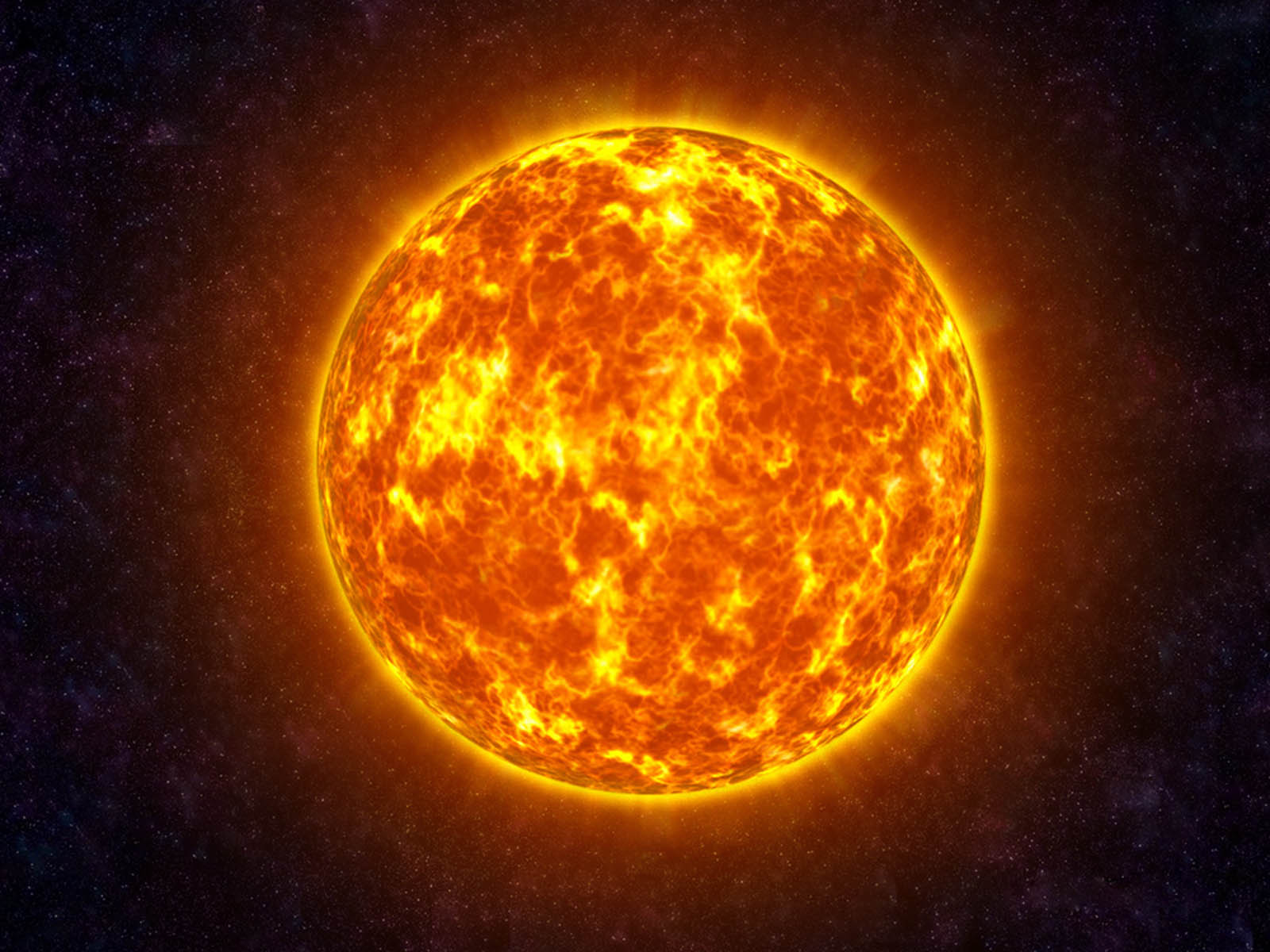 Планеты солнечной системы.
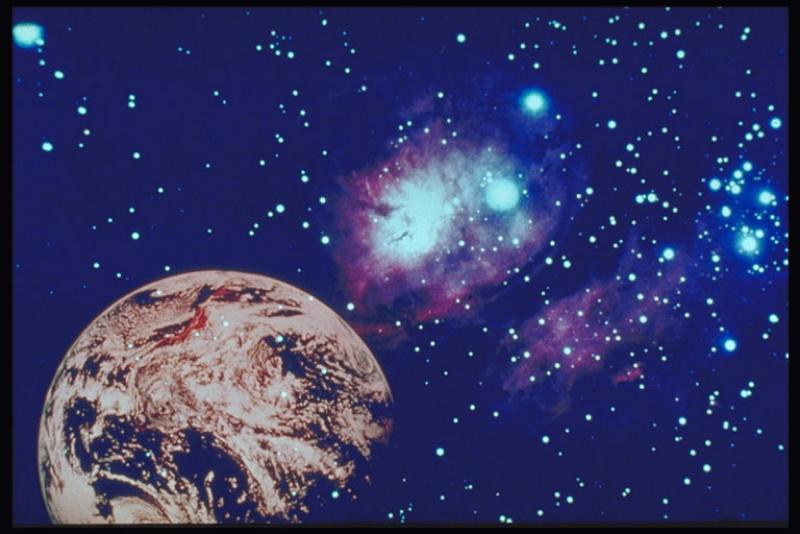 Загадки о космосе
Чтобы глаз вооружить
И со звездами дружить,
Млечный путь увидеть чтоб
Нужен мощный …
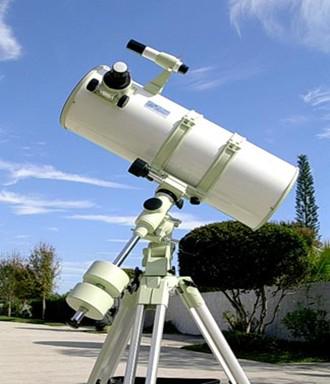 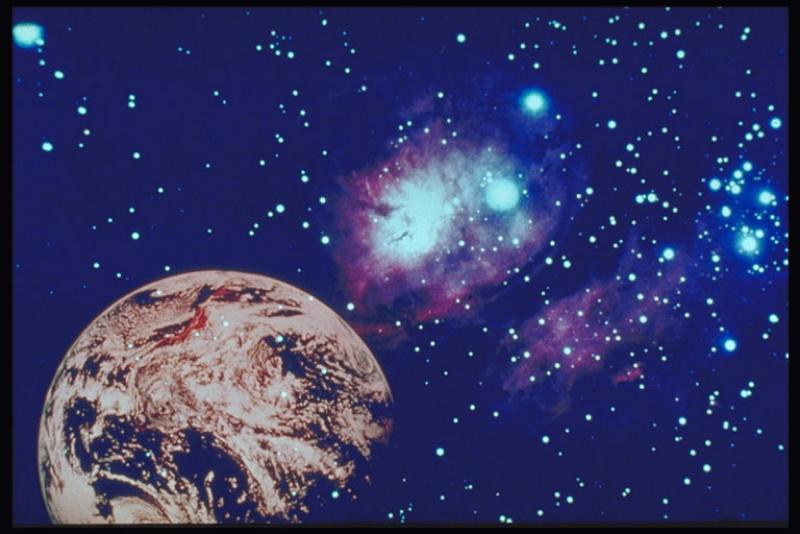 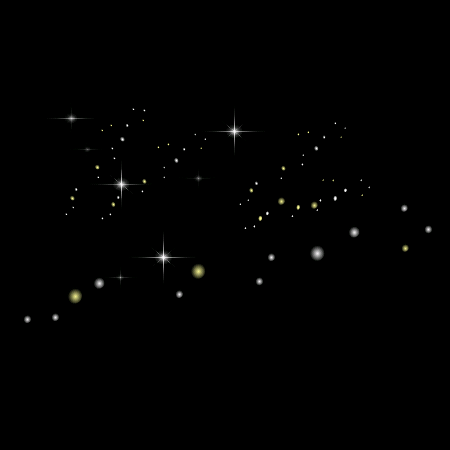 По тёмному небу рассыпан горошек 
Цветной карамели из сахарной крошки.
 И только тогда, когда утро настанет, 
Вся карамель та внезапно растает .
Планета голубая, любимая такая. Она твоя, она моя и называется …
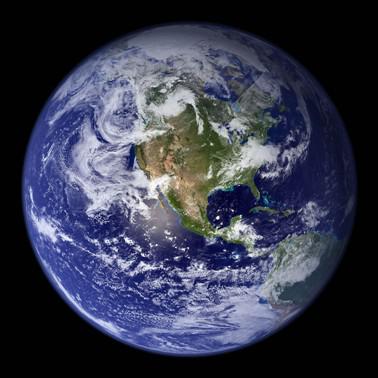 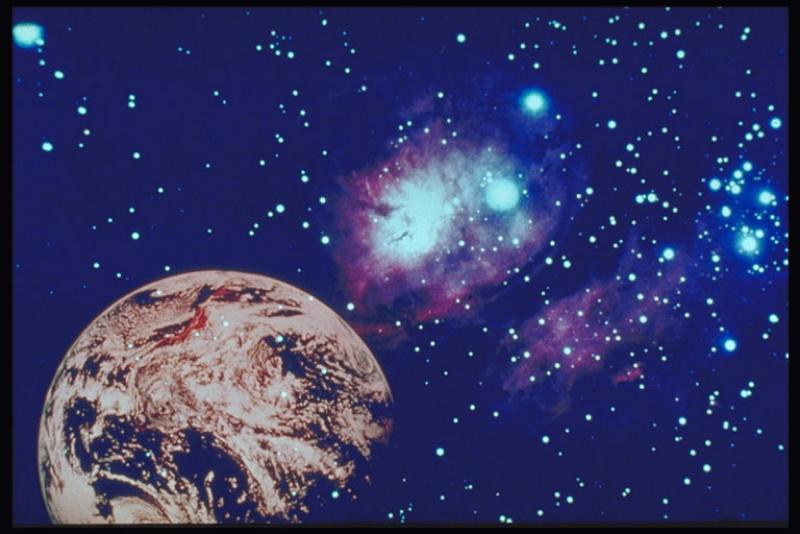 Телескопом сотни лет
Изучают жизнь планет.
Нам расскажет обо всем
Умный дядя …
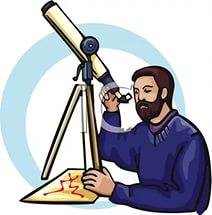 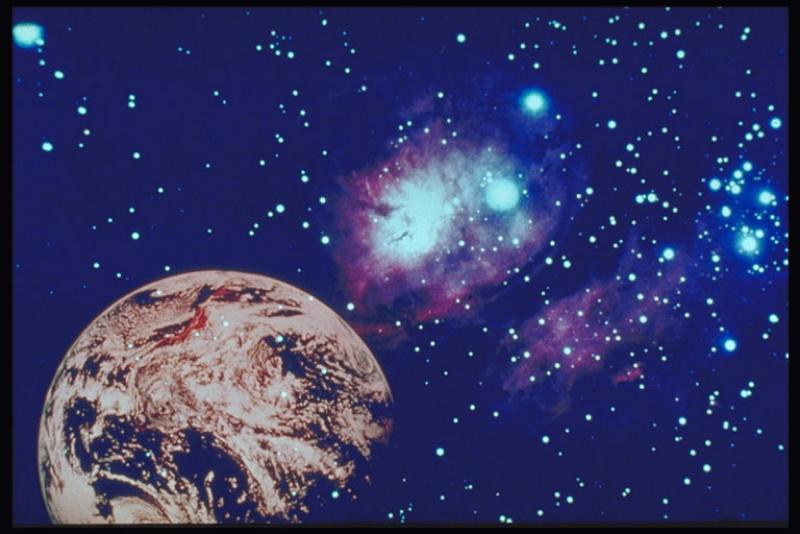 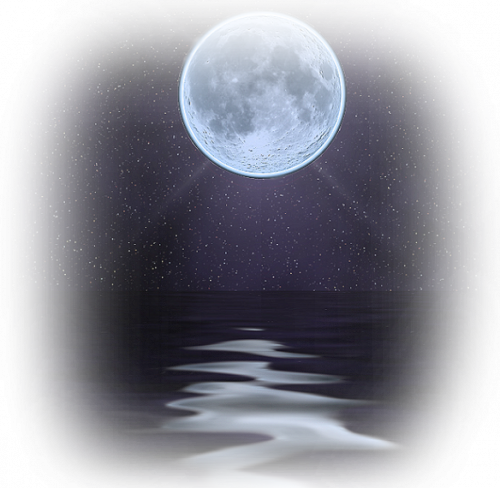 Астроном - он звездочет,
Знает все наперечет!
Только лучше звезд видна
В небе полная …
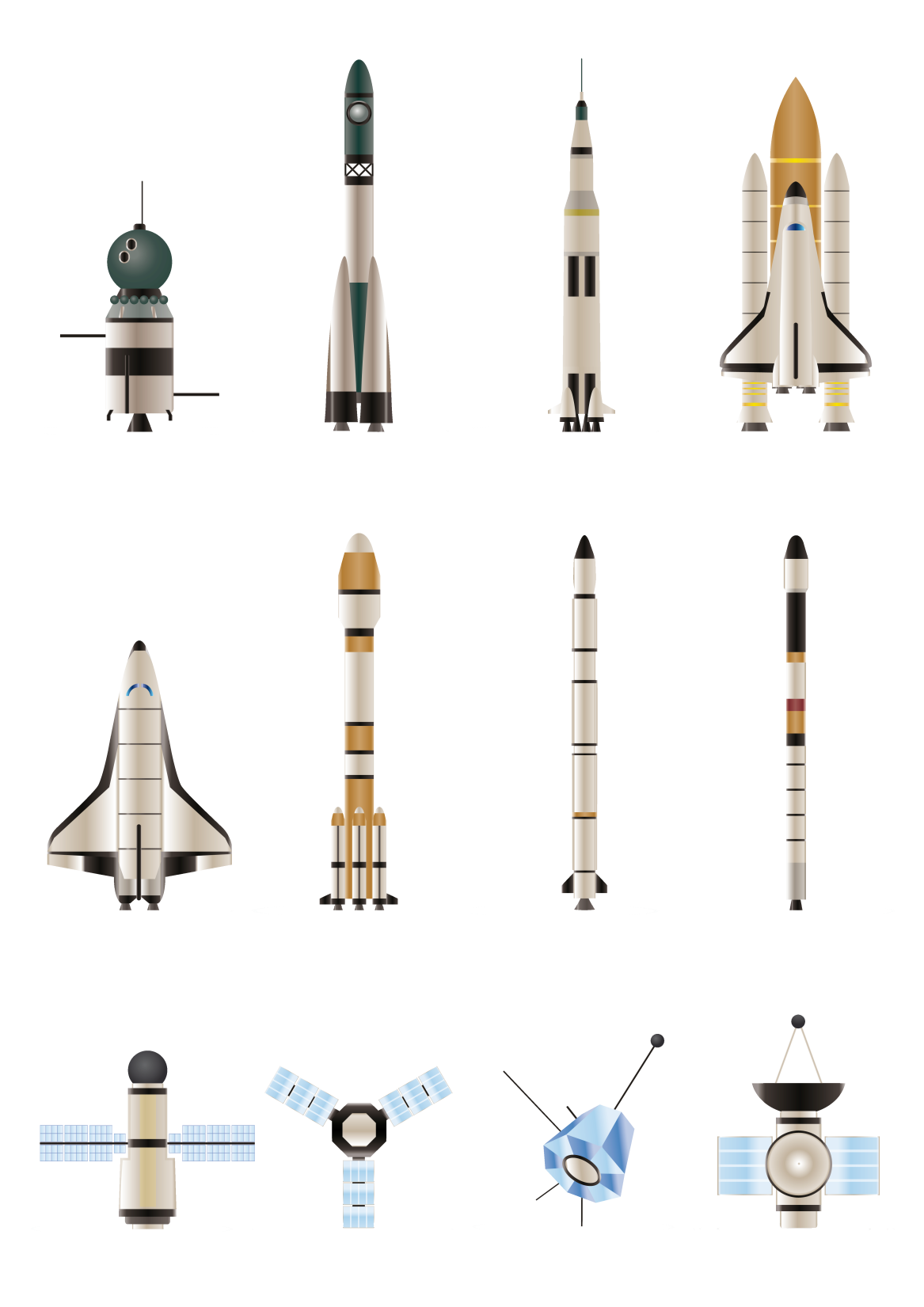 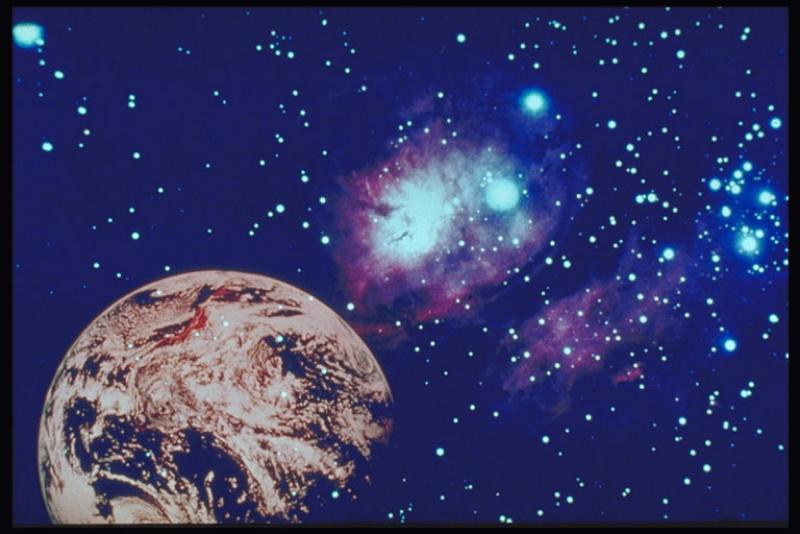 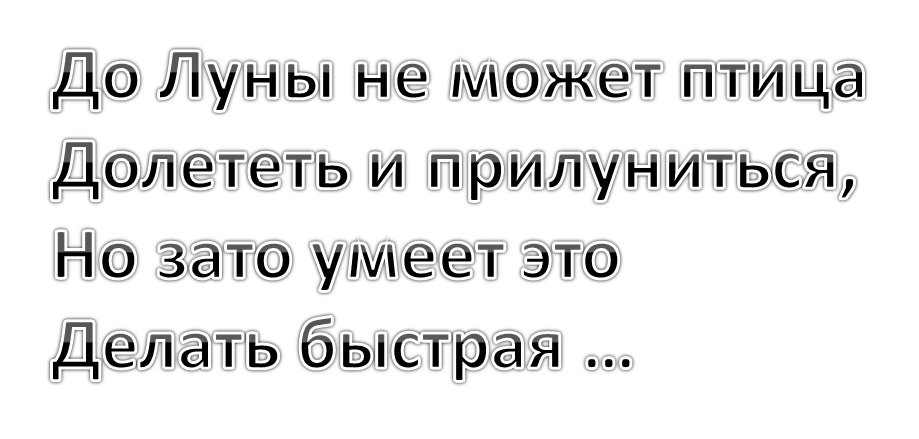 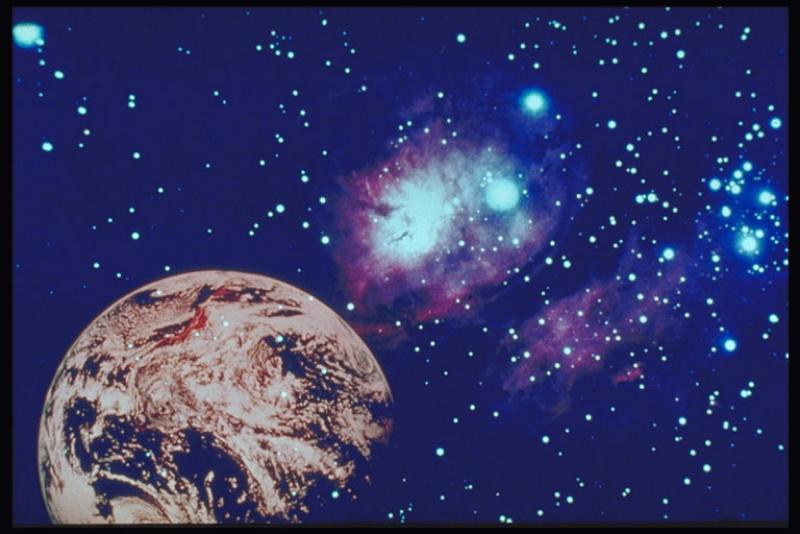 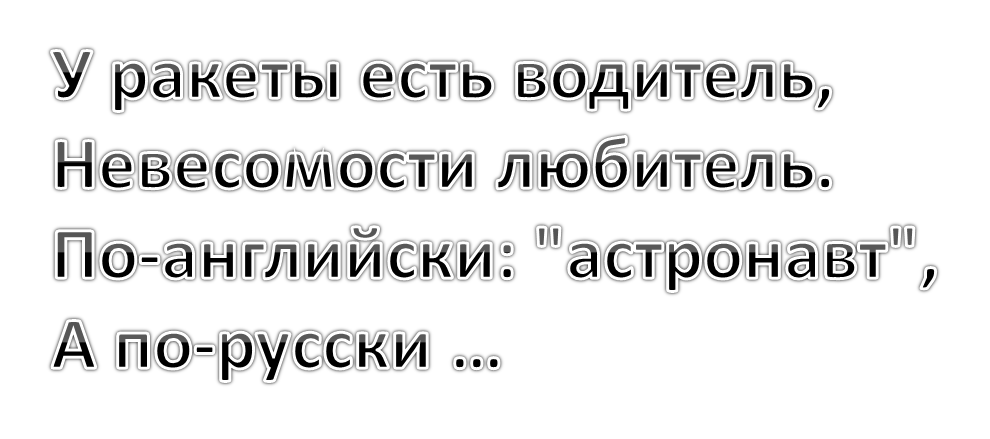 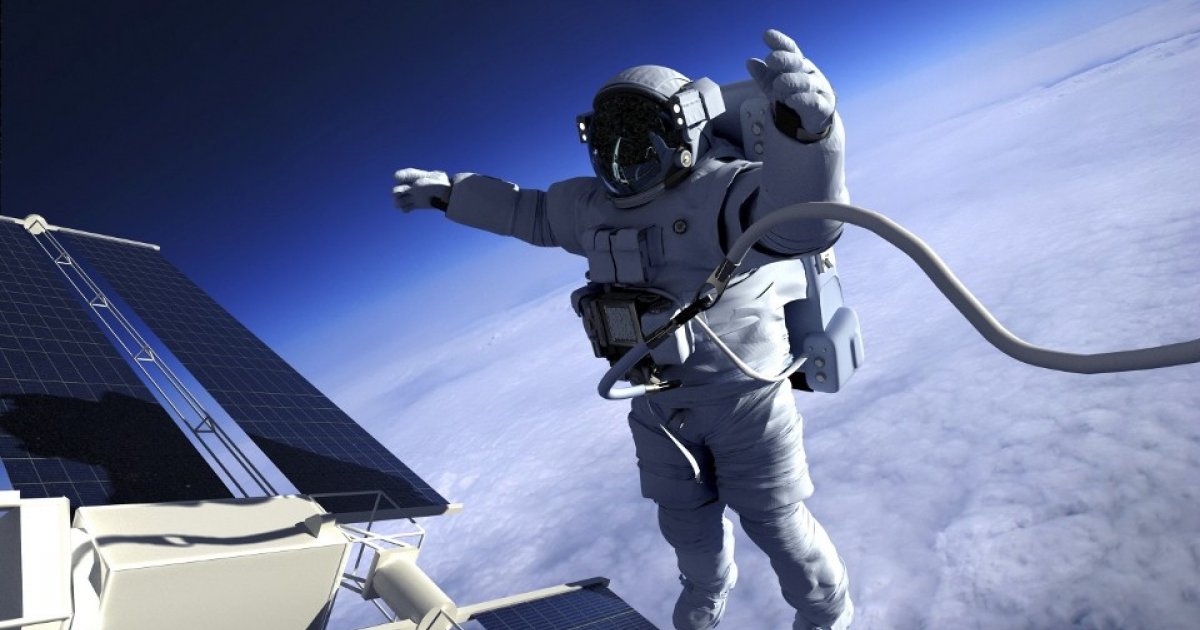 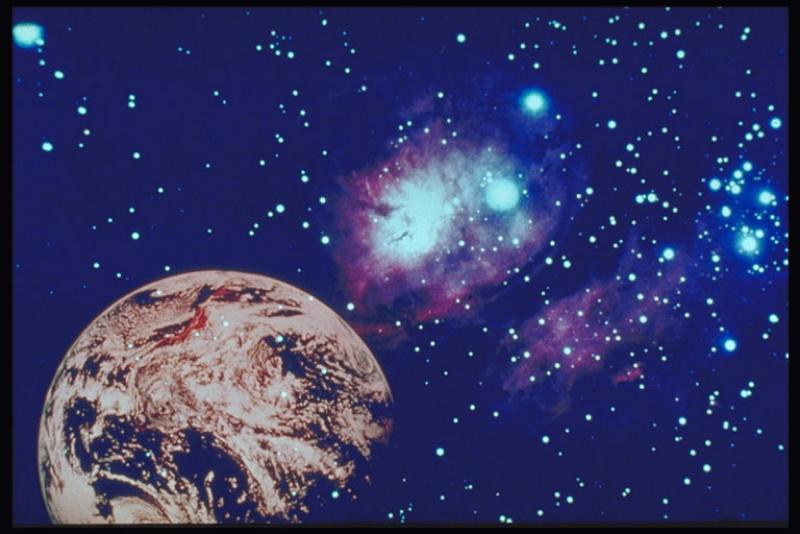 Космонавт сидит в ракете,Проклиная все на свете -На орбите как назлоПоявилось
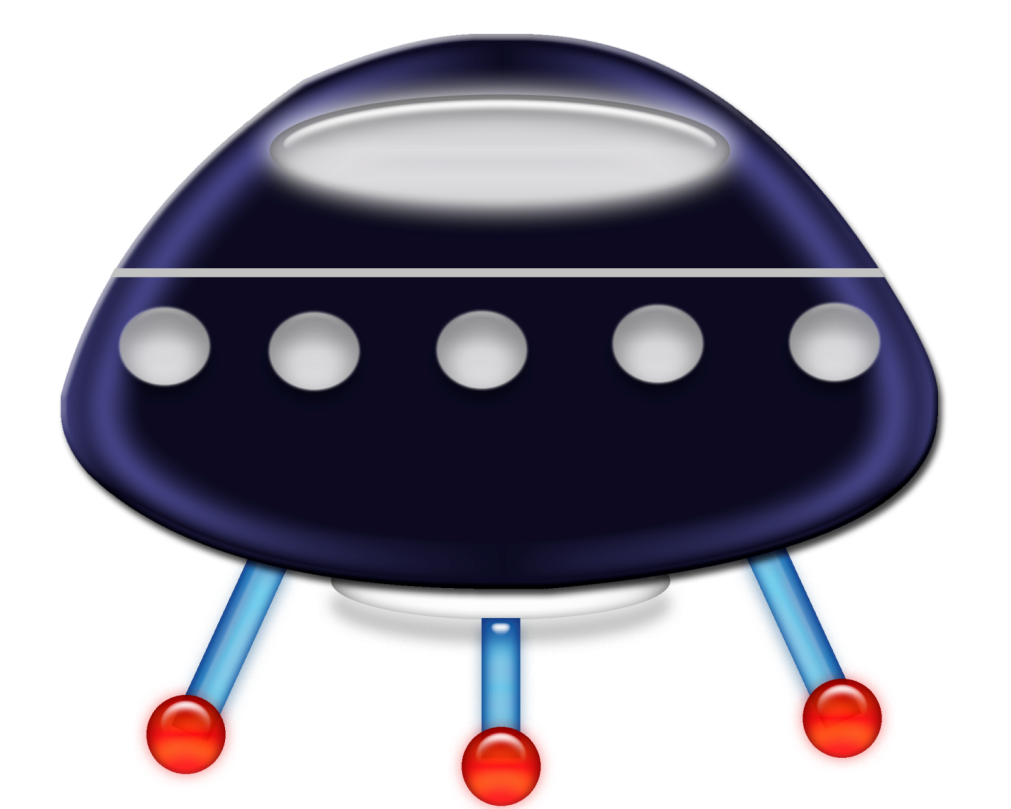 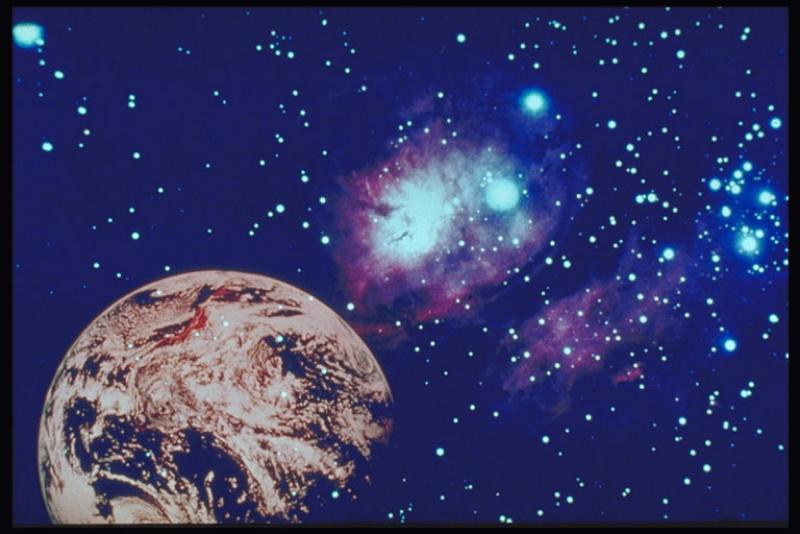 Давайте поиграем!(пальчиковая игра)
Мы по глобусу шагаем
Пальцы дружно поднимаем, 
Перешли через лесок
На гору поднялись
Опустились в океан –
 Вместе искупались.
Зашагали в Антарктиду
Холодно, замерзли. 
На ракету все мы сели –
В космос полетели!
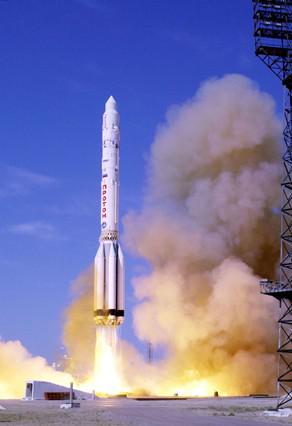 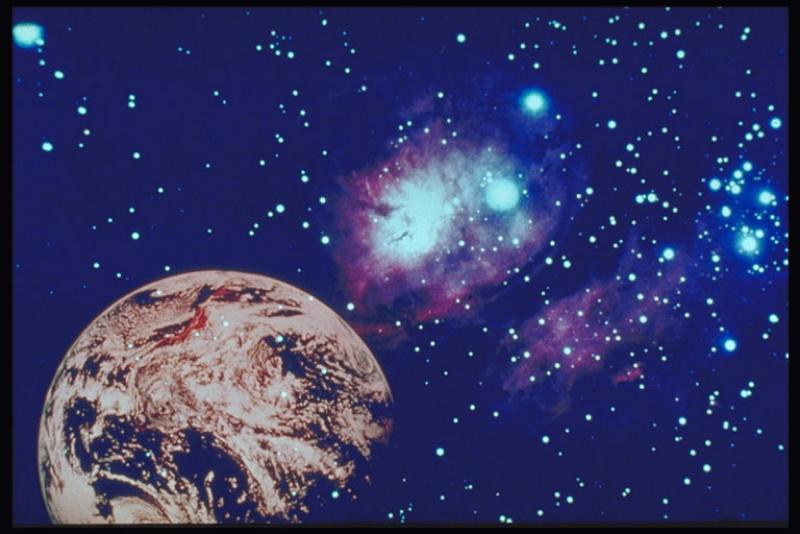 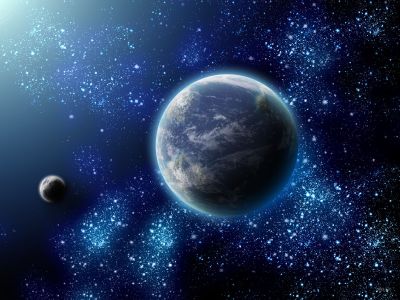 А галактики летят
В рассыпную как хотят.
Очень здоровенная,
Эта вся вселенная!